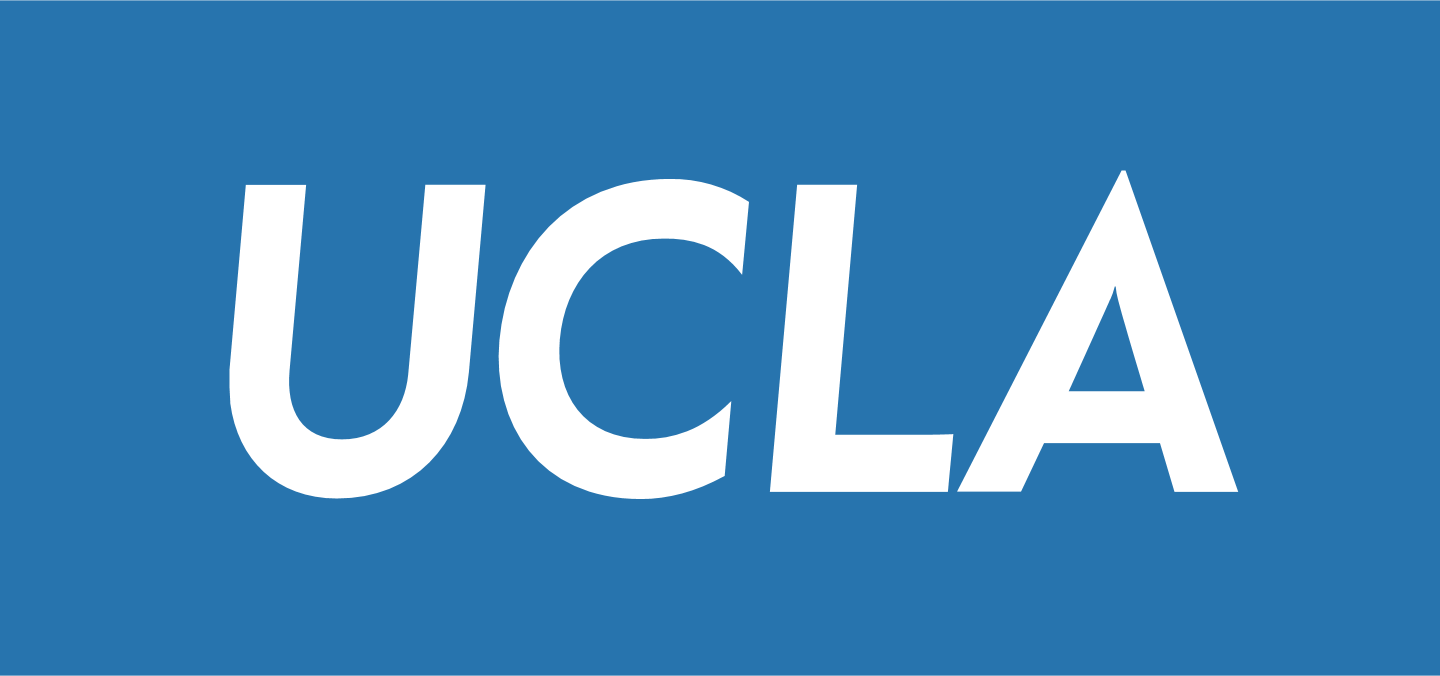 CS143: Database Integrity
Professor Junghoo “John” Cho
What We Will Learn
How can we ensure that data in our database is “consistent”?
Referential integrity constraint
CHECK constraint
Example Database: What is Wrong?
Student(sid, name, addr, age, GPA)
Class(dept, cnum, sec, unit, title, instructor)
Enroll(sid, dept, cnum, sec)
Data Integrity Enforcement in RDBMS
Domain
GPA is REAL
NOT NULL
Integrity constraints
Statements on the condition that DB should always satisfy
If violated, DBMS generates an error and abort
e.g., Key, Referential integrity, CHECK
Key Constraint
A set of attributes should be unique in a tableClass(dept, cnum, sec, unit, instructor, title)Class(dept, cnum, sec, unit, instroctur, title)CREATE TABLE Class(   dept CHAR(2) NOT NULL, cnum INT NOT NULL, sec INT NOT NULL,   unit INT, instructor VARCHAR(100), title VARCHAR(100),   );
One PRIMARY KEY per table. Others should use UNIQUE.
PRIMARY KEY and UNIQUE are enforced through index (more on this later)
PRIMARY KEY(dept, cnum, sec),UNIQUE(dept, sec, title)
Referential Integrity (RI)
Examples
If sid appears in Enroll, it should also appear in Student
If (dept, cnum, sec) appears in Enroll, it should also appear in Class
Q: Is the reverse true?
Terminology
S
E
E.B references S.B
E.B: foreign key (= referencing attribute)
S.B: referenced attribute
Referential integrity
Referencing attribute should always exist in the referenced attribute
When foreign key is NULL, no referential integrity check is performed
SQL Referential Integrity Syntax
CREATE TABLE Enroll(    sid INT,    dept CHAR(2),    cnum INT,    sec INT);
Referenced attributes must be PRIMARY KEY or UNIQUE
Violation of Referential Integrity
S
E
Q: When can RI be violated?
Violation of Referential Integrity
S
E
RI violation from referencing table E is never allowed
DBMS rejects the statement
RI violation from referenced table S is not allowed by default, but we can instruct DBMS to “fix” the violation automatically
Q: DELETE FROM S. How to fix?
Q: UPDATE S. How to fix?
Specifying Automatic Fix of RI Violation
S
E
Syntax
CREATE TABLE E(    A INT, B INT,


);
FOREIGN KEY(B) REFERENCES S(B)
ON UPDATE { CASCADE | SET NULL | SET DEFAULT }ON DELETE { CASCADE | SET NULL | SET DEFAULT }
More Comments on Referential Integrity
Referential integrity is the only SQL constraint that can “fix itself”
Other constraints simply reject the statement and generates an error
Some DBMS do not support all “fixing” actions
Oracle supports ON DELETE but not ON UPDATE, for example
Q: Why should referenced attributes be unique?
S
E
??
Self-Referencing Table
CREATE TABLE R(    A INT PRIMARY KEY,    B INT,    FOREIGN KEY(B) references R(A)        ON DELETE CASCADE);
Self-referencing table: A table that references itself
Q: What will happen if we delete (1, NULL)?
R
Circular Constraint
Egg
Chicken
Cirular Constraint
Creating Tables: ALTER TABLE
CREATE TABLE Chicken(cid INT PRIMARY KEY, eid INT);
CREATE TABLE Egg(eid INT PRIMARY KEY, cid INT REFERENCES Chicken);
ALTER TABLE Chicken ADD FOREIGN KEY(eid) REFERENCES Egg(eid);
Inserting Tuples: Two options
Create the “first chicken” (or egg) that came from nowhere (= NULL)
Create a chicken (and egg) that came from itself
INSERT INTO Chicken VALUES (1, NULL);
INSERT INTO Egg VALUES (1, 1);
UPDATE Chicken SET eid = 1 WHERE eid IS NULL;
CHECK Constraint
Example: GPA should be between 0.0 and 4.0   CREATE TABLE Student(         sid INT, name VARCHAR(50), addr VARCHAR(50), GPA REAL,
       );
CHECK(condition)
Condition can be anything that may appear in WHERE clause
May include subqueries
CHECK constraint is attached to a particular table
Constraint is checked when the attached table is updated, and the statement is rejected if the condition is violated
C1: class cnum should be < 600 and class units should be < 10
CREATE TABLE Class(   dept CHAR(2), cnum INT, sec INT, unit INT,    title VARCHAR(100), instructor VARCHAR(100));
C2: The units of all CS classes should be > 3
CREATE TABLE Class(   dept CHAR(2), cnum INT, sec INT, unit INT,    title VARCHAR(100), instructor VARCHAR(100));
C3: Students whose GPA < 2 cannot take CS class
CREATE TABLE Student(   sid INT, name VARCHAR(50), GPA REAL, …);CREATE TABLE Enroll(   sid INT, dept CHAR(2), cnum INT, sec INT,);
Q: When will the constraint be checked?
C4: Can we express referential integrity constraint using CHECK constraint?
MySQL Support
Domain constraint
Key constraint
Under InnoDB engine, referential integrity constraint
But not under MyISAM engine
Does not support single-column REFERENCES shorthand
Cannot omit column names even if names are the same
No CHECK constraint support in standard MySQL
MariaDB 10.2.1 supports (limited) CHECK constraint
WARNING: MySQL silently ignores constraints that it does not support
No warning or error messages
You may believe the constraint is there when it is not!
It is safer to use the most conservative syntax (even for lazy people like me)
What We Learned
How to preserve database integrity
Key constraint: PRIMARY KEY, UNIQUE
Referential integrity constraint
FOREGIN KEY
Referenced attributes should be unique
Violation from referenced table may be fixed by DBMS
ON DELETE/UPDATE CASCADE/SET NULL
CHECK constraint